Non-stenotic Carotid Plaques And Ischemic Stroke: How Strong Is The Association? 



                              	                                  Assist. Prof. Tatjana Bošković Matić
                                                       
					Neurology Clinic, University Clinical Center Kragujevac                                                                                                                                                                                                                   .                                                   Faculty of Medical Sciences University of Kragujevac
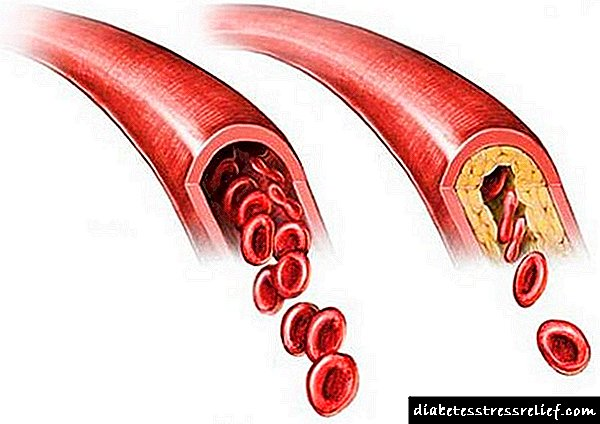 WE ALREADY KNOW:

That severe carotid artery stenosis is associated with higher risk of stroke


HOWEVER:

There is an increasing recognition of risk for stroke with non-stenotic carotid plaques (<50% stenosis)

Non-stenotic carotid plaques ipsilaterally to the brain hemisphere with ischemic lesions are present in patients with acute ischemic stroke or TIA
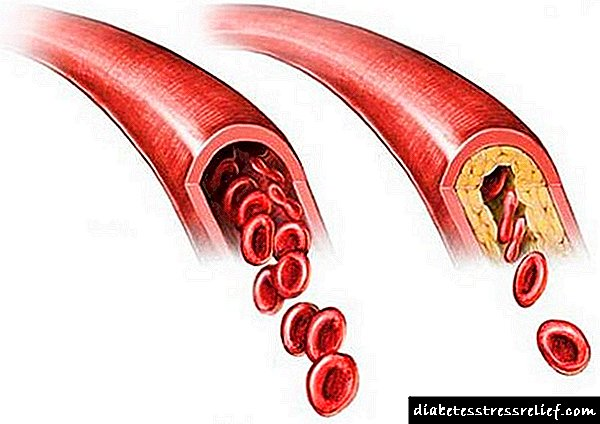 Š























Widely accepted system of etiological stroke classification requires at least 50% carotid artery lumen reduction in order to attribute stroke to carotid atherosclerotic disease.
 
Updated classifications allow for the possibility that carotid atherosclerotic plaque with less than 50% luminal reduction can be a potential source of thromboembolic stroke.
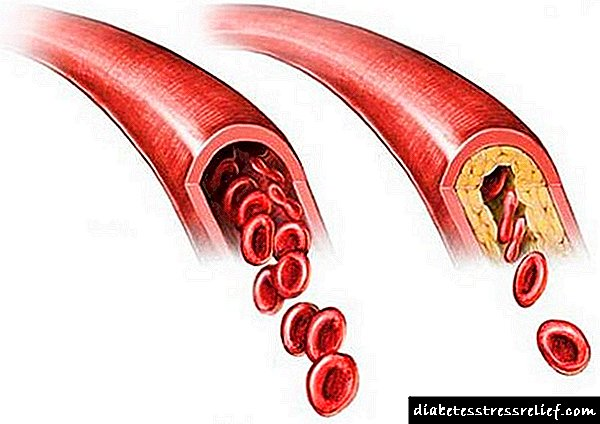 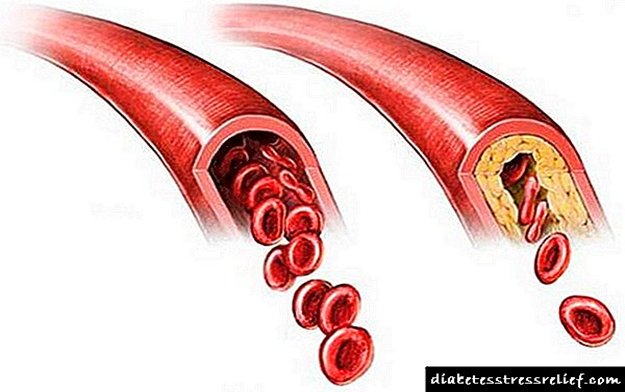 A substantial number of studies indicates that there is a risk of ipsilateral stroke or TIA in patients with non-stenotic carotid plaques

Study results:

The incidence of the first ipsilateral stroke or TIA was 1/100 persons
Recurrent stroke/TIA occurred in 3/100 patients and was increased to 5/100 individuals if there was also a bleeding inside the plaque
The risk of stenosis progression to the level of severe stenosis (> 50%) was 3/100



                       The Risk of Stroke and TIA in Nonstenotic Carotid Plaques: A Systematic Review and Meta-Analysis.
                        N Singh, M Marko, J M Ospel, M Goyal, M Almekhlafi, 2020 by American Journal of Neuroradiology
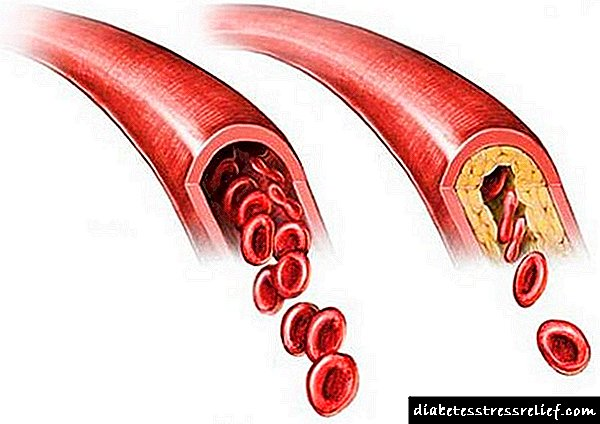 There is an increasing body of evidence of non-stenotic carotid plaques as potential sores in patients with ESUS
ESUS is a subtype of cryptogenic stroke
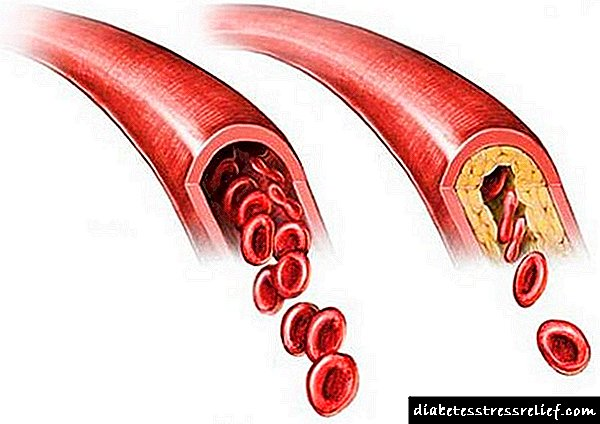 Non-lacunar stroke with patent blood vessels and normal heart rate

ESUS is responsible for 17% (9–25%) cases of ischemic stroke

Patients with ESUS are relatively younger and typically have mild strokes but with high rate of recurrence
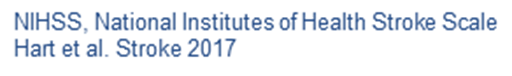 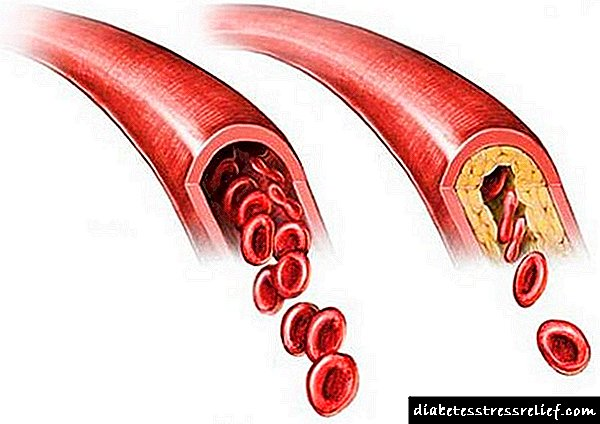 Study published in the USA in 2019 include 138 patients with ESUS

Non-stenotic carotid plaques (<50% stenosis) were present in 54 of 138 (39.1%) ESUS patients

In patients with ESUS, non-stenotic carotid plaques were more often on the side of the ischemic stroke, indicating that these plaques could be a potential etiology of the stroke in patients in which the ischemic stroke in currently classified as ESUS
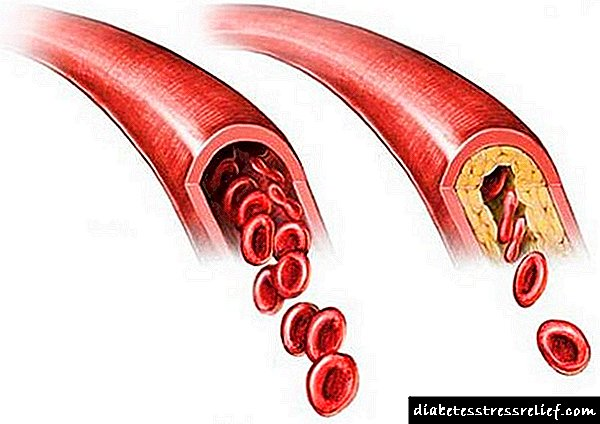 The size of the carotid plaque has been measure using the CT angiography (CTA)

It has been showed that large (≥3 mm diameter), non-stenotic (<50%) carotid plaques is detected mostly ipsilaterally, and not contralaterally in cryptogenic stroke cases








Nonstenotic carotid plaque on CT angiography in patients with cryptogenic stroke Jonathan M. Coutinho, MD, PhD,* Sheldon Derkatch, MD,* Alphonse R.J. Potvin, BSc, George Tomlinson, PhD, Tim-Rasmus Kiehl, MD, Frank L. Silver, MD, and Daniel M. Mandell, MD, PhDcorresponding author
Plauque with ≥5 mm thickness was present ipsilaterally of the side of the stroke in 11% of patients, and contralaterally to stroke in only 1% of patients

Plaque of ≥4 mm thickness was present ipsilaterally to the stroke in 19% of cases, and contralaterally in only 5% of patients
 
Plaque with ≥3 mm thickness was detected ipsilaterally to the side of the stroke in 35%, and contralaterally in 15% of cases

Plaque with ≥2 mm thickness showed the same prevalence ipsilateral (59%) and contralateral (58%) to the side of the stroke
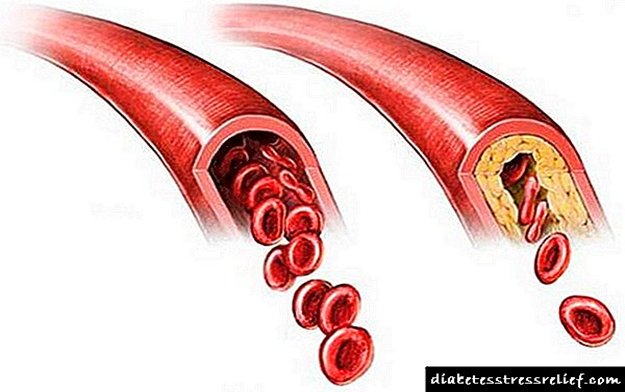 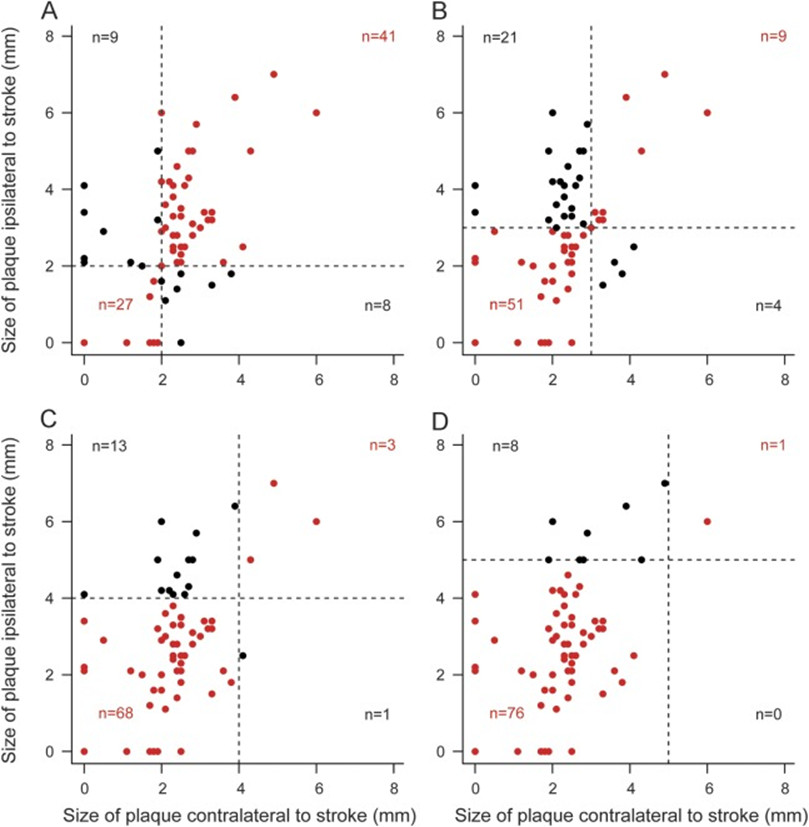 Besides mean carotid plaque thickness being larger ipsilaterally compared to contralaterally, also non-calcified component of the plaque thickness was larger ipsilaterally. Prevalence of plaque ulcerations was not different between ipsilateral and contralateral side
However, current evidence on non-stenotic carotid plaques as a potential source of emboli in patients with ESUS require confirmation in further research on this topic
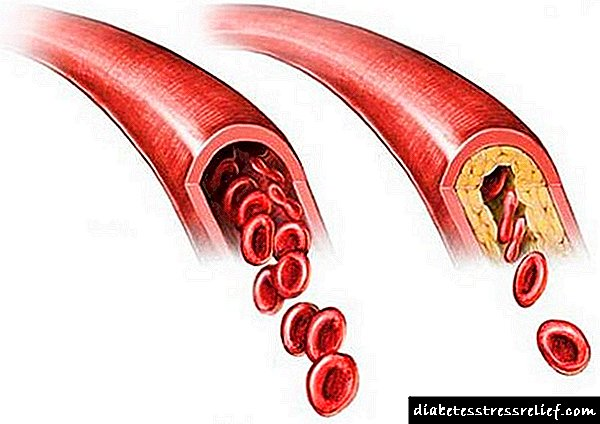 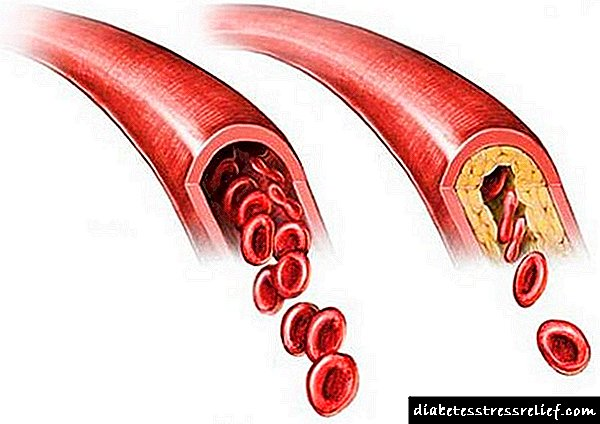 THANK YOU FOR YOUR ATTENTION !!!